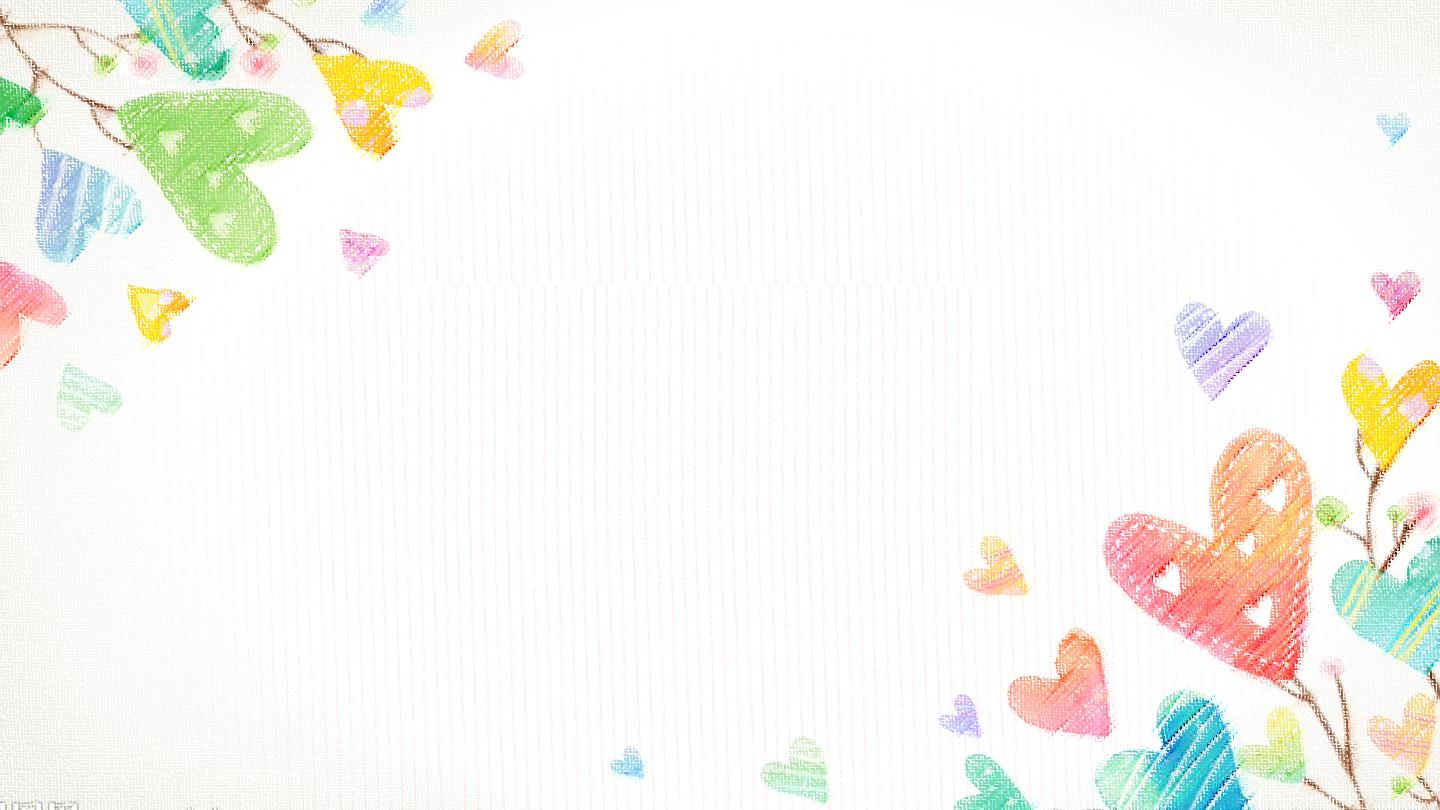 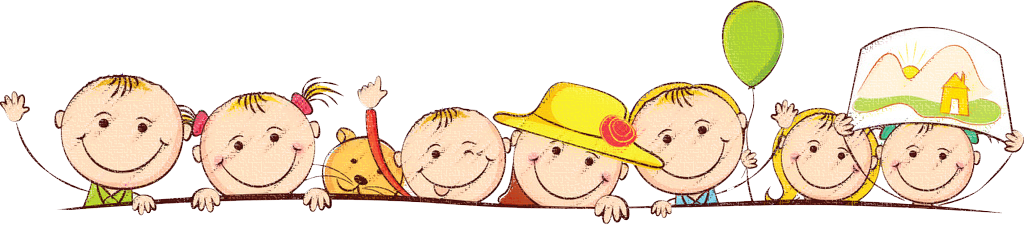 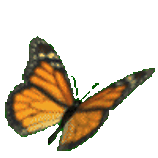 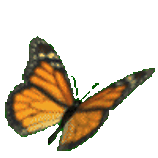 Chào mừng các em 
đến với tiết Toán
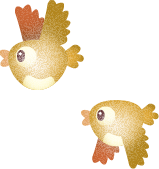 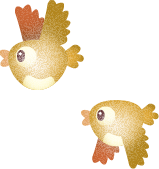 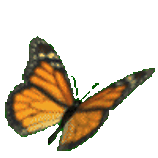 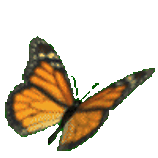 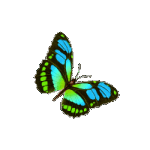 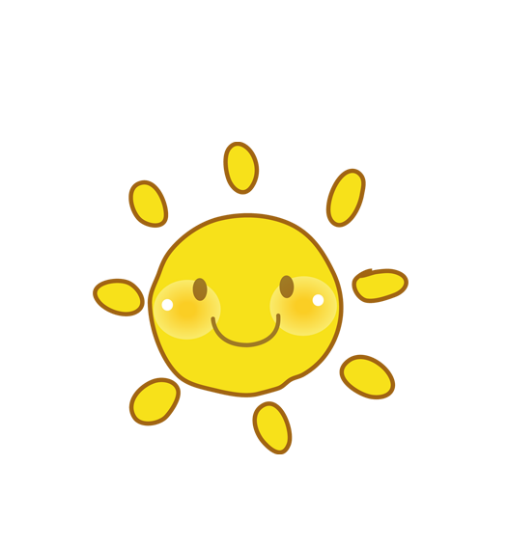 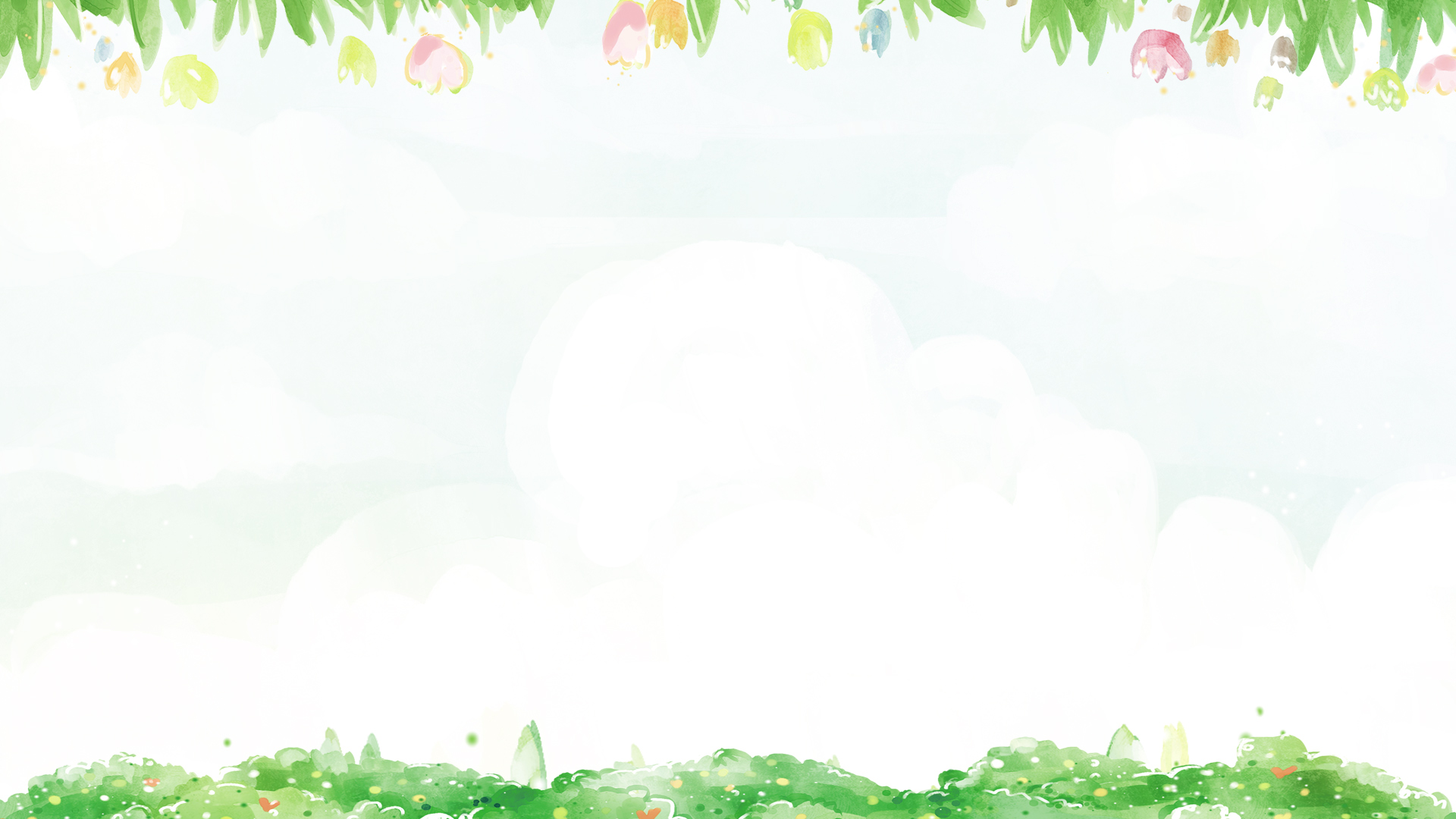 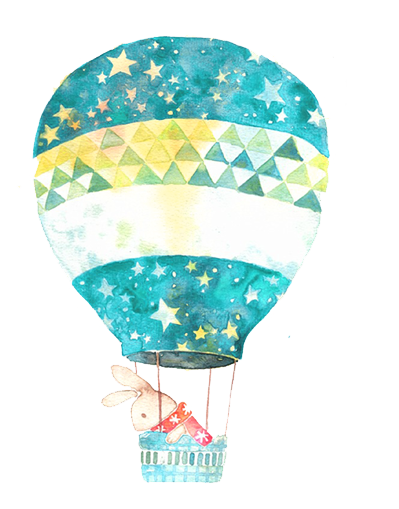 Ôn tập các số đến 100 ( tiết 1)
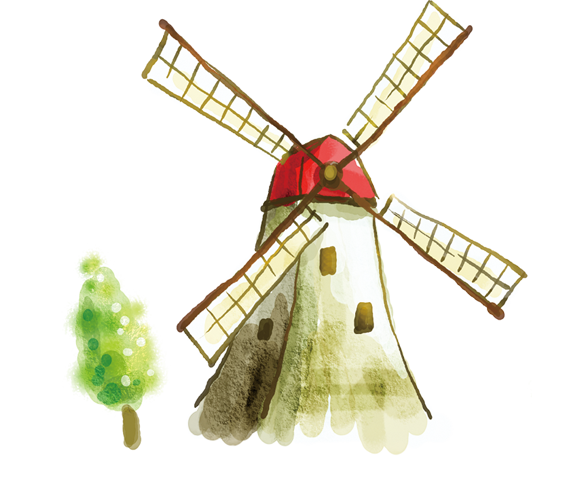 1. Hoàn thành bảng sau (Theo mẫu)
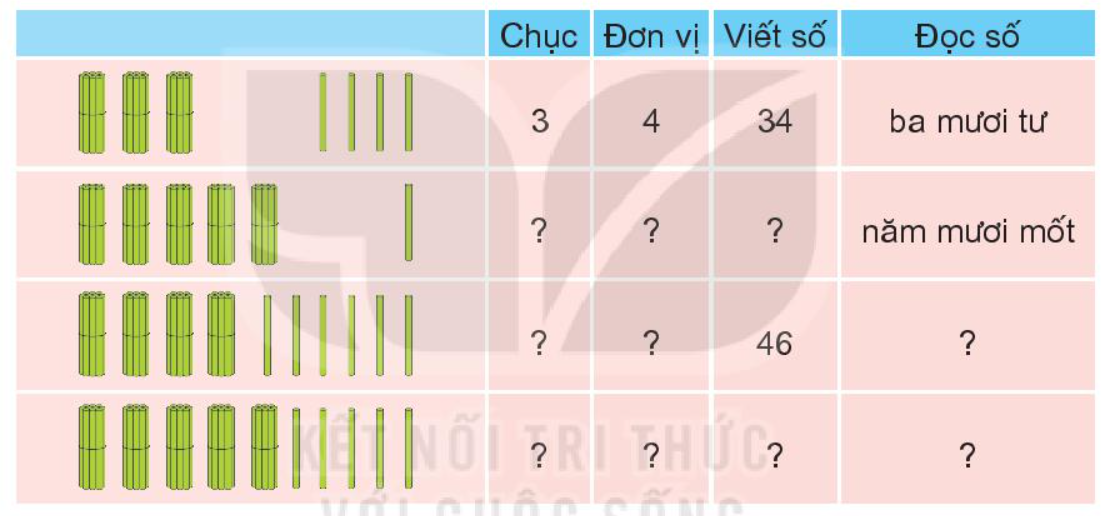 5
51
1
4
bốn mươi sáu
6
5
55
năm mươi lăm
5
2. Tìm cà rốt cho thỏ
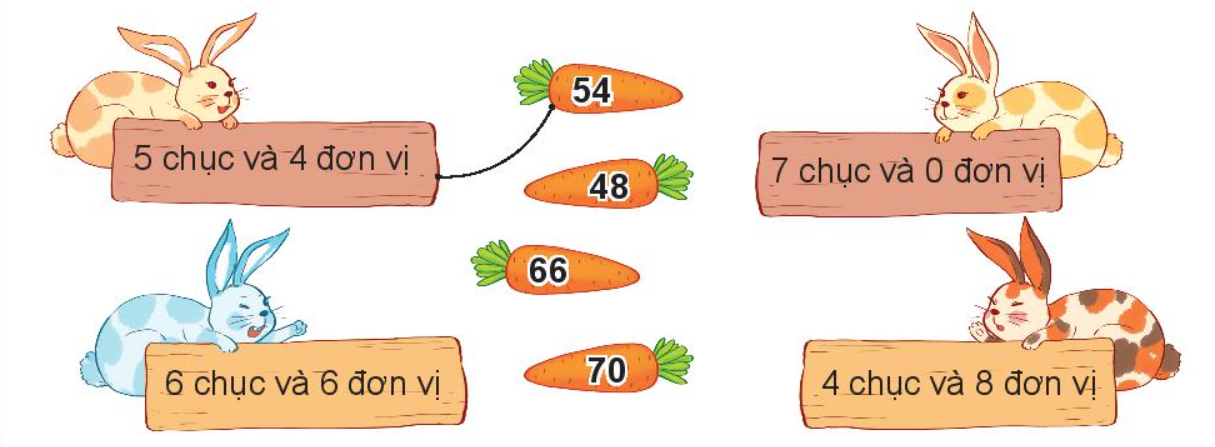 4
3. Hoàn thành bảng sau (Theo mẫu)
75
64
sáu mươi tư
chín mươi mốt
9
1
4
1. Tìm những bông hoa ghi số lớn hơn 60
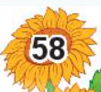 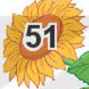 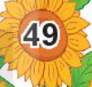 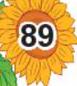 2. Tìm những bông hoa ghi số bé hơn 50
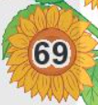 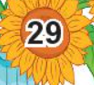 3. Tìm những bông hoa vừa ghi số lớn hơn 50 và bé hơn 60
6
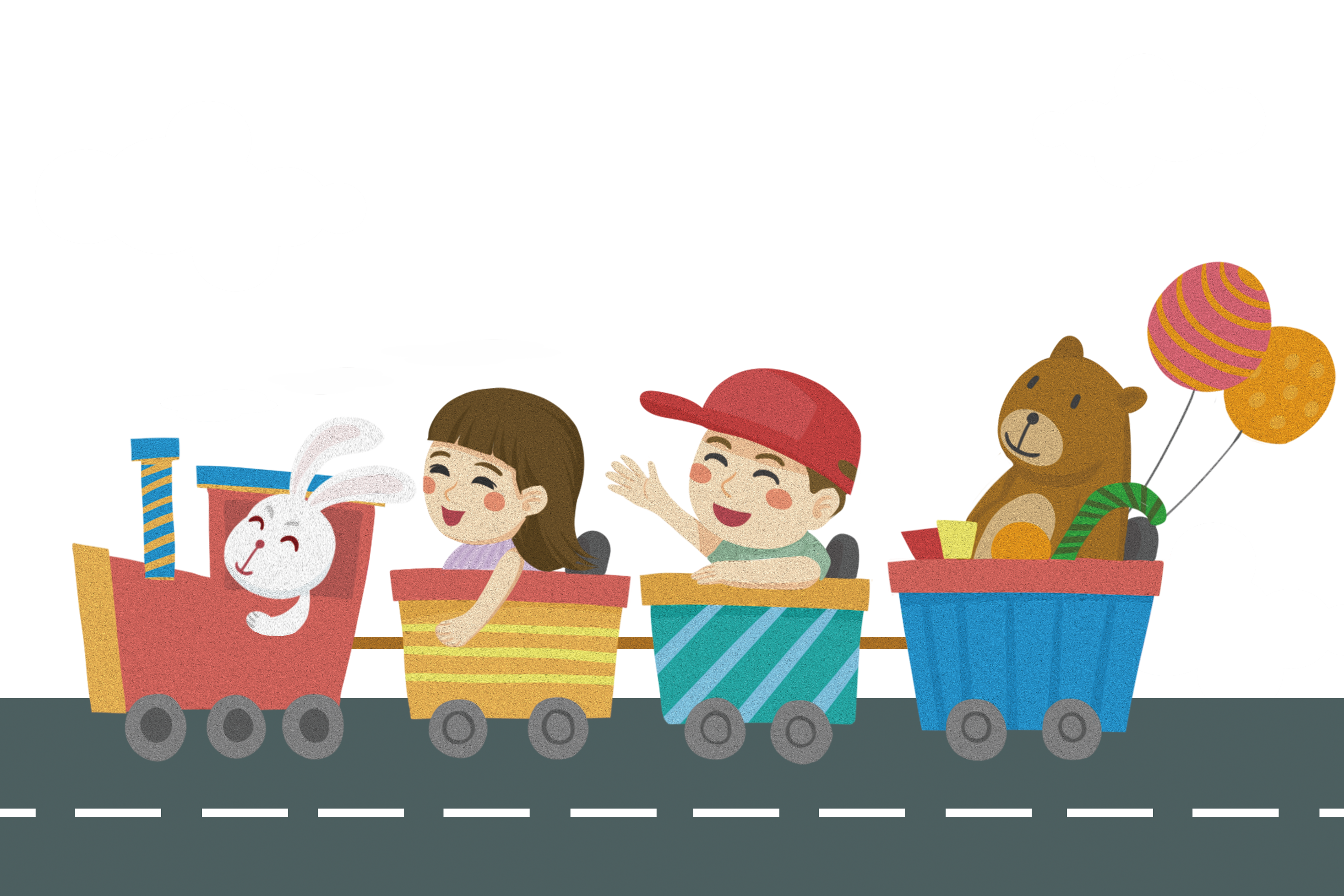 CHÀO TẠM BIỆT